PowerPoint-Vorlage für traditionelle Ishikawa-Diagramme
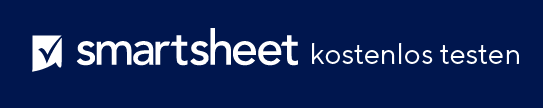 Verwendung dieser Vorlage: Dieses Ishikawa-Diagramm eignet sich gut für die Ursachenanalyse in Qualitätsmanagementszenarien, wie z. B. in der Fertigung oder Softwareentwicklung. Die Vorlage ist auch ein effektives Tool für Pädagog*innen im akademischen Umfeld zur Vermittlung von Problemlösungsmethoden.
  
Besonderheiten der Vorlage: Die Vorlage zeigt primäre und sekundäre Ursachen mit verzweigten Linien an und bietet eine mehrstufige Perspektive auf das vorliegende Problem. Dadurch können Teams weiter ins Detail gehen und herausfordernde Probleme systematisch aufzuschlüsseln. Das Diagramm lenkt auch die Aufmerksamkeit auf das zentrale Problem und fördert eine klare und fokussierte Analyse in Teamgesprächen.
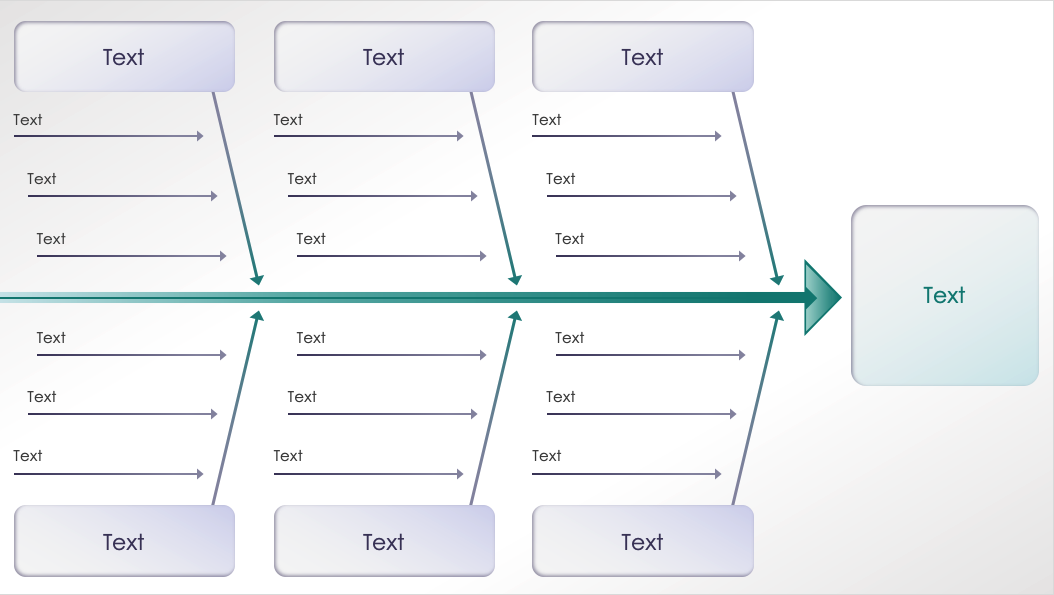 Text
Text
Text
Text
Text
Text
Text
Text
Text
Text
Text
Text
Text
Text
Text
Text
Text
Text
Text
Text
Text
Text
Text
Text
Text